Deutschland – 12 Monate Corona
Wilhelmshaven
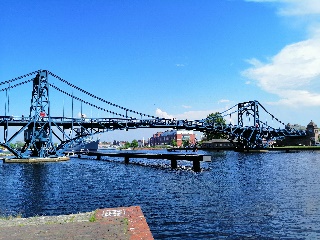 Championsleague
Oktoberfest
!!!Achtung!!!
Es wird kompliziert
Prof. Dr. Bernhard Köster
Jade-Hochschule Wilhelmshaven
03.03.2021
http://www.bernhardkoester.de/video/inhalt.html
Vor einem Jahr
2. März		4. März		6. März					         … 40 Tagen
  206		  448		  818
2020
Infizierte
SIR-Modell
https://youtu.be/doH7WuTUd8Y
Entwicklung der letzten 12 Monate und Ist-Stand
Quelle: JHU, RKI
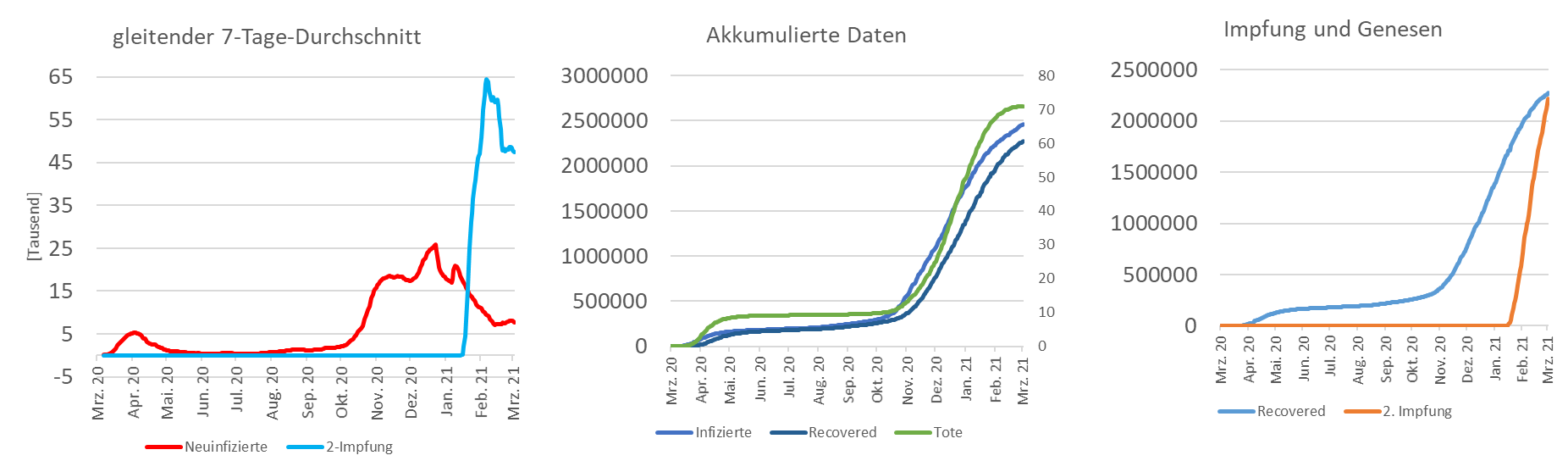 Infizierte:	2,5 Mio.
Tote:		70.000
Genesen:	2,3 Mio.
2. Impfung:	2,2 Mio.
Wie geht es weiter?
Britische und südafrikanische,
brasilianische
(US-amerikanische?) Mutante
Lockerungen!?